Породи гусей
 на території України
42-е група

Шманай Тетяна
Італійські гуси
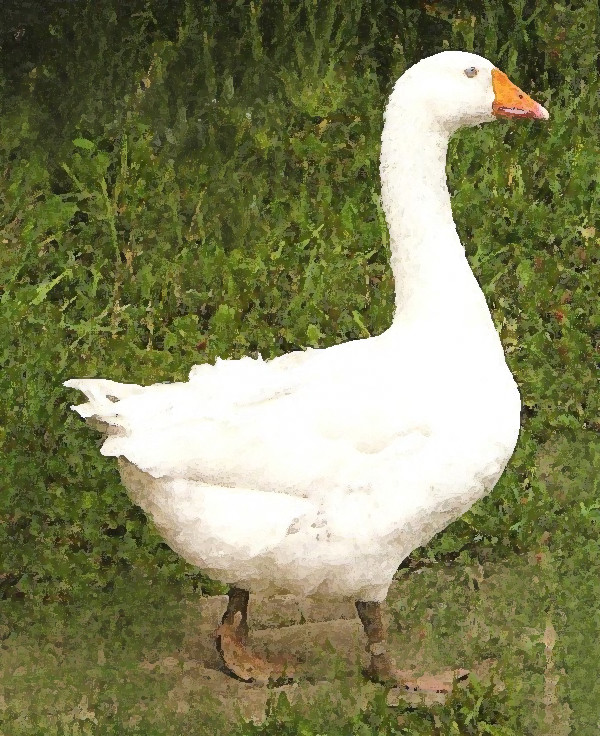 Середня жива маса гуся 6, 5 кг,
 гусок - 5, 7 кг.
Несучість гусок становить 45-50 яєць, 
маса яйця - 150 г.
Китайські гуси
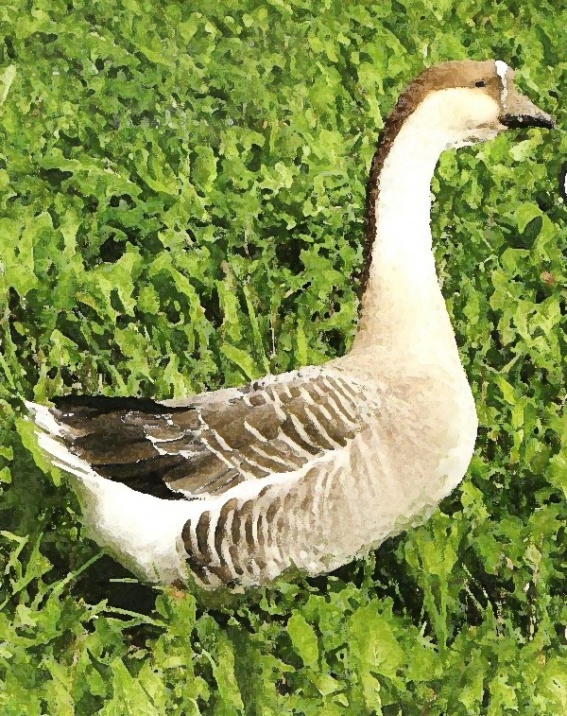 Китайські гуси походять від дикого шишкуватою гуся.

За забарвленням є два різновиди: білі й бурі (сірі).

Середня жива маса гусок становить -4, 3 кг, 
гусей - 5 кг. 
Несучість: за рік несуть до 80 яєць. 
Середня маса яйця -155 г
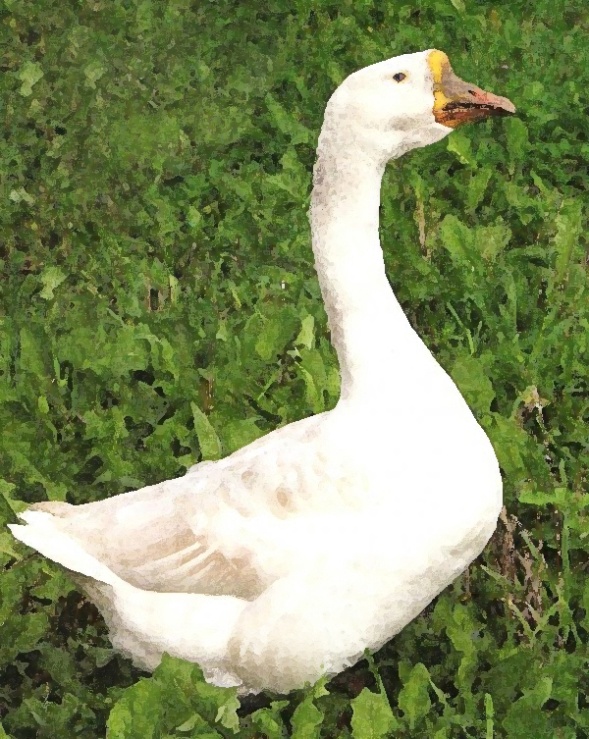 Великі сірі гуси
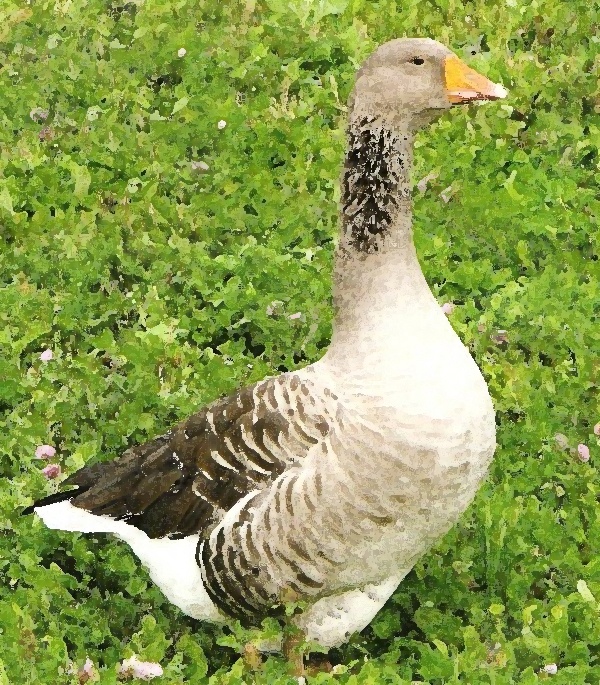 Великі сірі гуси - відносно нова вітчизняна порода гусей , створена в 50- х роках XX століття шляхом схрещування роменських гусей з Тулузький .

Жива маса самців у середньому дорівнює 6, 5 кг (але деякі екземпляри досягають і 9, 5 кг),
 самок - 6, 3 кг (максимальна 9, 1 кг). 
Несучість становить 35-45 яєць на рік. 
Середня маса яйця дорівнює 180 г
Горьківські гуси
Горьківські гуси виведені шляхом схрещування китайської породи з місцевими гусями, а також з подальшим схрещуванням з Сонячногірськими гусями.


Жива маса гуски - 6, 5 кг; гусака -7, 5 кг. Несучість - 45-50 яєць, 
маса яйця -155 г.
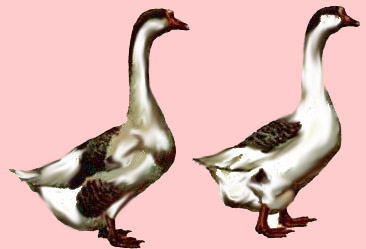 Кубанські гуси
Кубанські гуси виведені шляхом схрещування китайських, горьковских і холмогорских гусей.

Жива маса гуся складає 5, 2 кг,
 гуски - 4, 5 кг.
 Несучість - 75-85 яєць,
 маса яйця - 150 г.
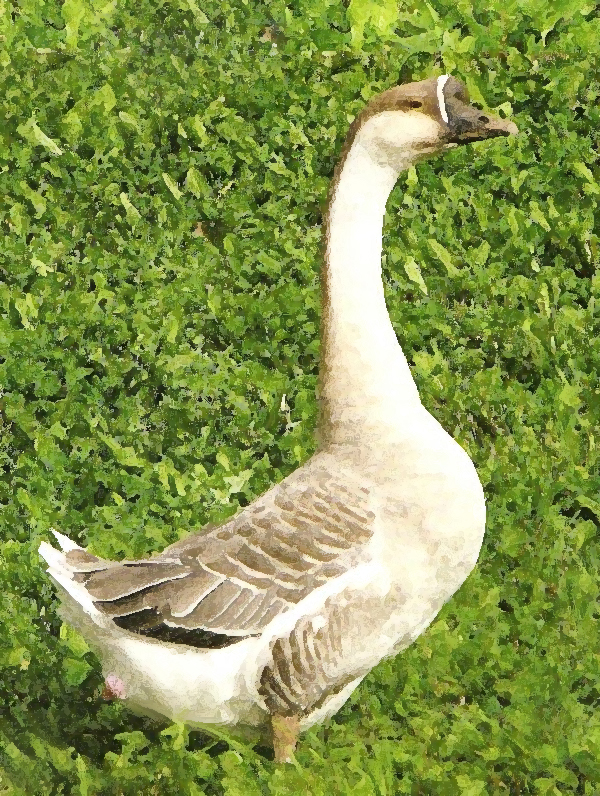 Холмогорські гуси
Холмогорський гуси - найстаріша порода, створена схрещуванням місцевих білих гусей з гусьми китайської породи.

Середня жива маса гуся дорівнює 7, 5 кг,
 гуски - 6, 5 кг. 
Середня несучість на одну гуску складає 25-30 яєць.
Середня маса яйця гуски у першому році- 170 г, 
У другому році-190 р.
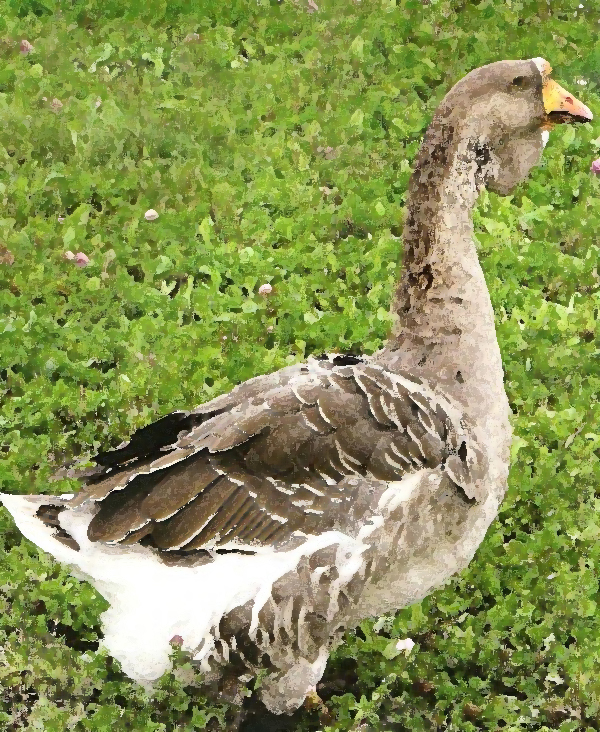 Рейнські білі гуси
Порода створена в Німеччині шляхом схрещування місцевих і емденскіх гусей.

Жива маса гусей становить 6, 7 кг, 
гусок - 5, 7 кг. 
Несучість дорівнює 45-50 яєць.
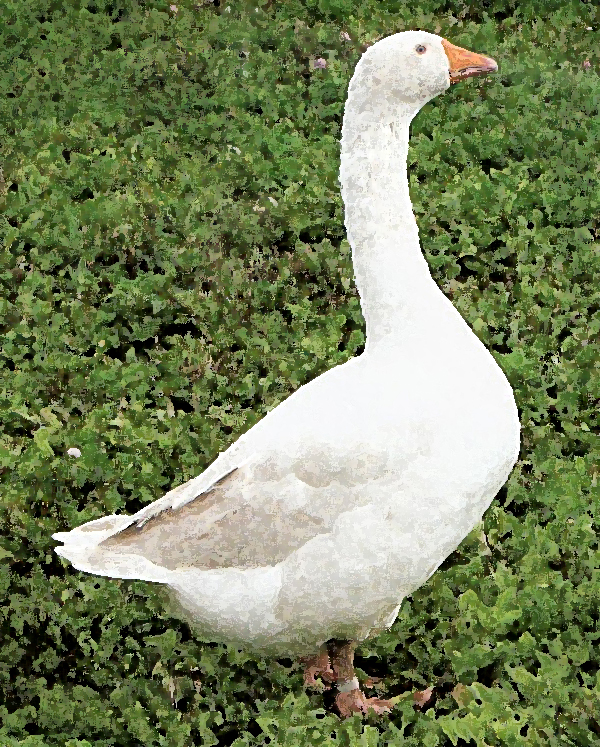 Псковські лисі гуси
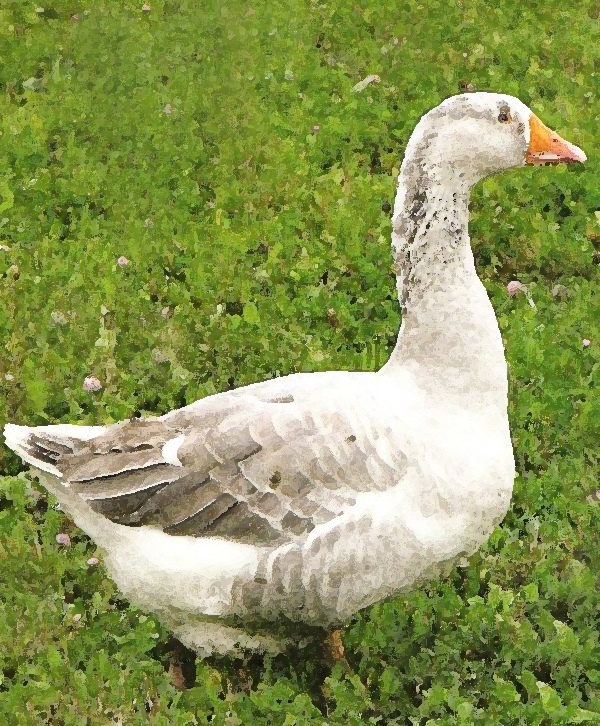 Псковскі лисі гуси походять від схрещування місцевих гусей з прирученими дикими білолобих гусьми.

Жива маса гусей досягає 7 кг,
 гусок - 6 кг. 
Несучість на гуску складає 20-25 яєць.
Ліндовскіе гуси
Ліндовскіе гуси виведені в Нижегородської області шляхом схрещування місцевих гусей горьківською породної групи з гусьми китайської породи.В надалі схрещували з гусьми Солнечногорской породної групи. Потім трехпородних помісей розводили "в собі" і відбирали гусей з підвищеною живою масою , яйценоскостью . Для поліпшення м'ясних якостей ,  підвищення життєздатності молодняку ​​і поліпшення якості пуху гусей схрещували з Адлерська гусямі.Для обважнення птиці і поліпшення здатності її до відгодівлі на жирну печінку - схрещували з Арзамаському гусьми і гусьми ландской породи. У подальшому птицю цих груп спарювали між собою.
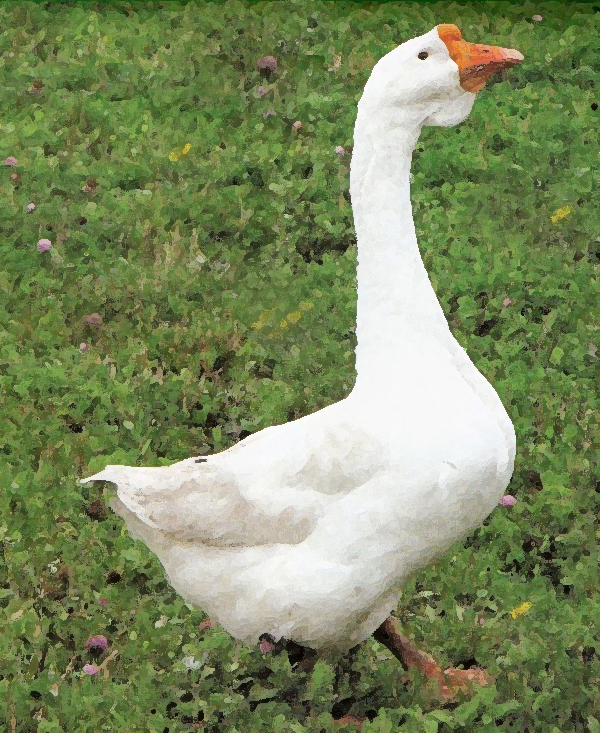 Роменські гуси
Роменські гуси (від назва м. Ромни Сумської області) широко поширені в багатьох областях України
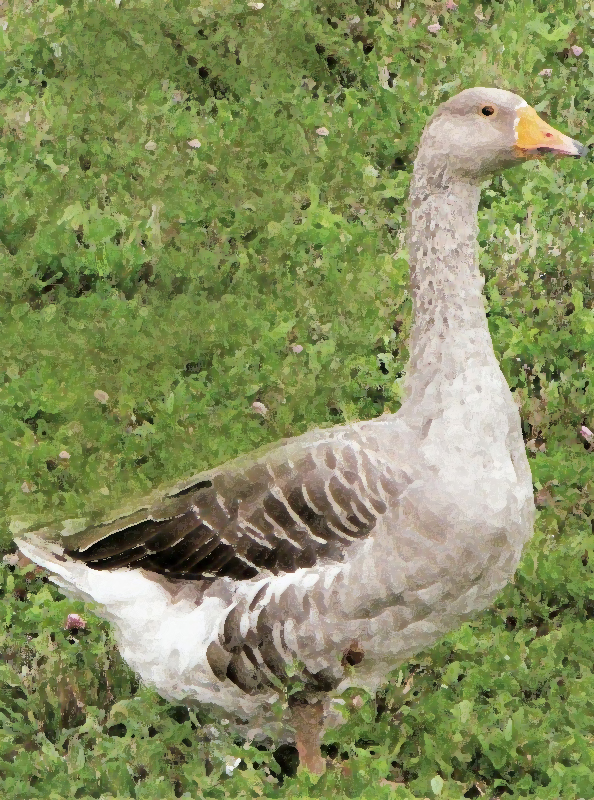 .
Дацький Легарт
Датська порода гусей - Легарт Данська, була завезена в Україну зовсім недавно, тому ще не отримала належного визнання.
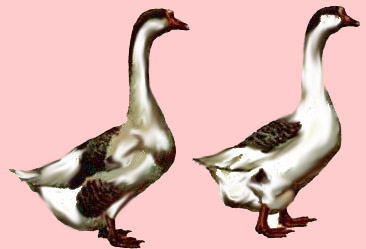